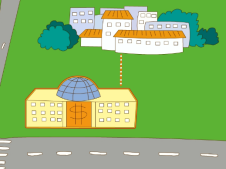 人教精通版六年级下册
Unit2 There is a park near my home.
WWW.PPT818.COM
>>Review
Look and say
What’s missing?
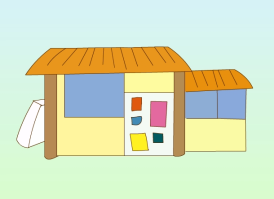 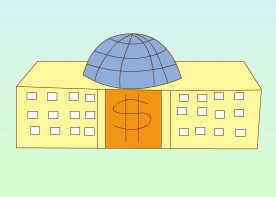 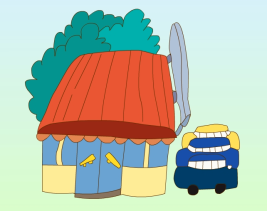 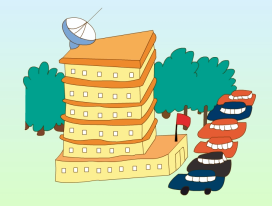 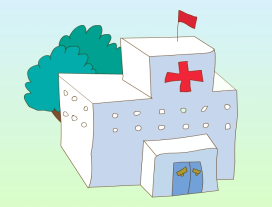 >>Review
Look and say
What’s in Susan’s community, do you 
remember?
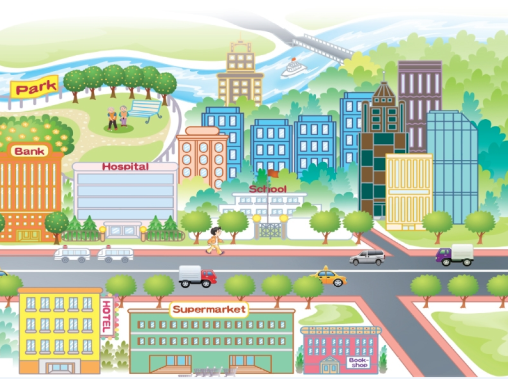 There is/are …
>>Lead-in
Free talk
What’s in your community?
There is/are …
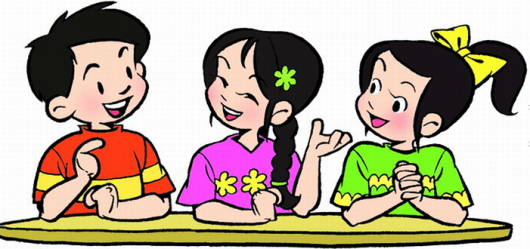 >>Presentation
Look and say
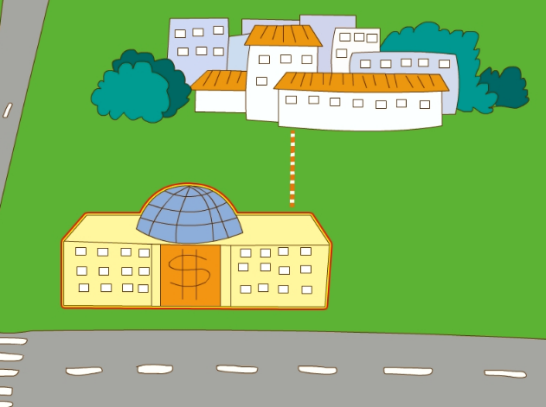 My home
Bank
There is a bank ________ my home.
in front of
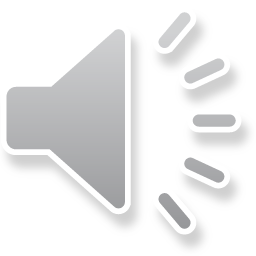 >>Presentation
Look and say
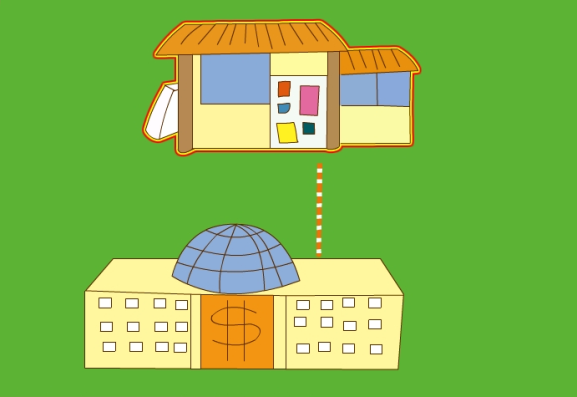 Bookshop
Bank
There is a bookshop ______ my bank.
behind
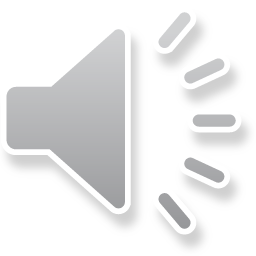 >>Presentation
Look and say
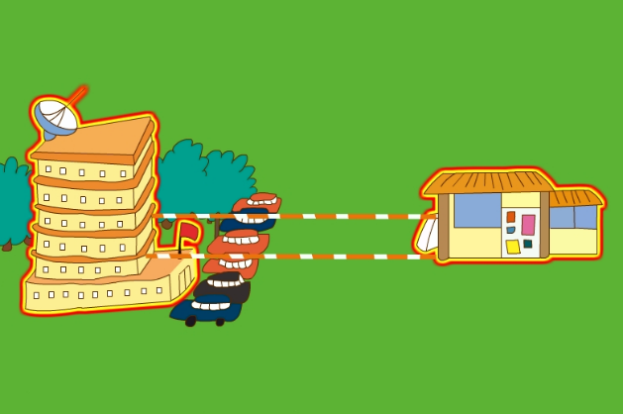 hotel
Bookshop
There is a hotel ________ the bookshop.
beside
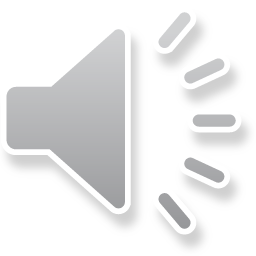 >>Presentation
Look and say
Bookshop
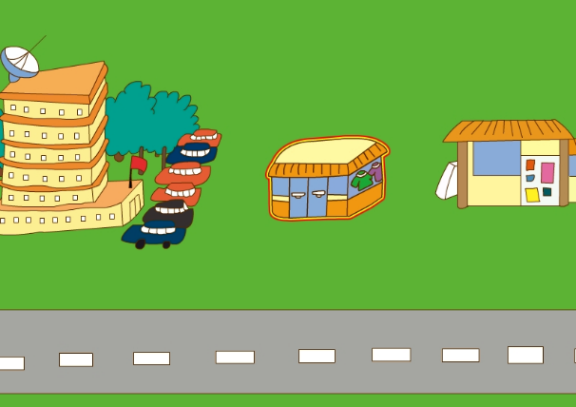 hotel
Clothes shop
There is a clothes shop _______ the 
bookshop and hotel.
between
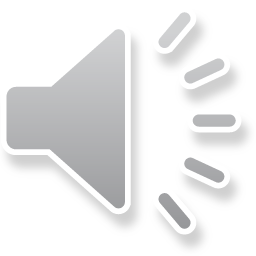 >>Presentation
Look and say
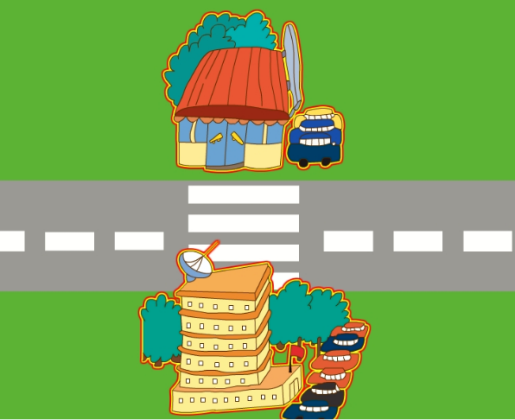 Supermarket
hotel
There is a supermarket ______ the road.
across
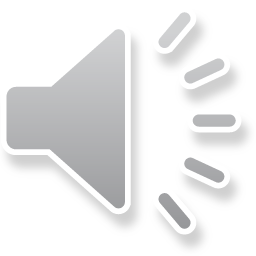 >>Presentation
Look and say
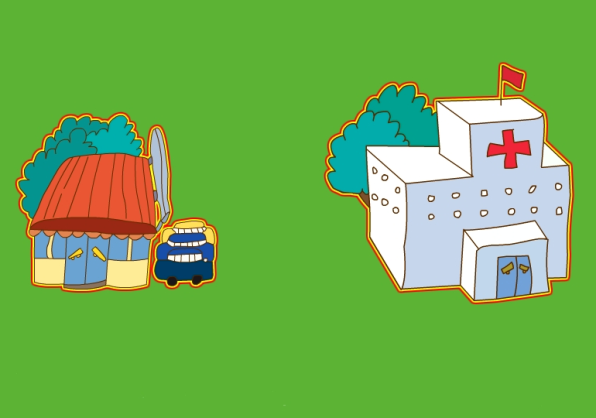 Supermarket
hospital
There is a hospital ____ the supermarket.
near
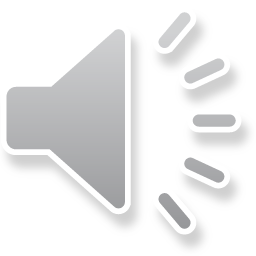 >>Practice
Let’s talk
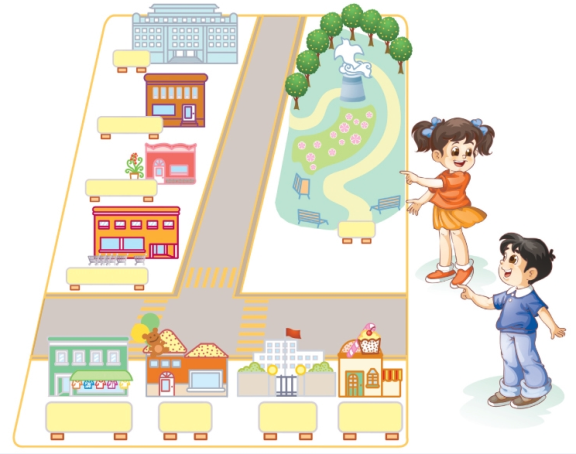 There is a bookshop between the hotel and the flower shop.
Hotel
Bookshop
Flower shop
Yes, and there 
is a supermarket
in front of the
flower shop.
Supermarket
Cake shop
School
Toy shop
Clothes shop
beside  between  in front of
near      across     behind
>>Practice
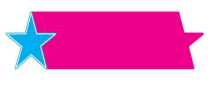 活动1
司机找乘客
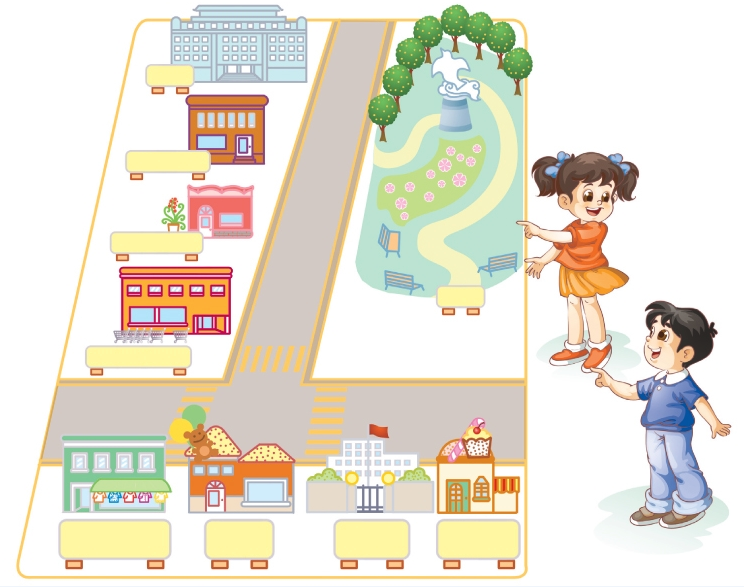 Hotel
Bookshop
Flower shop
Supermarket
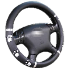 Cake shop
School
Toy shop
Clothes shop
>>Practice
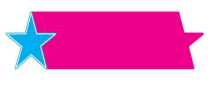 活动2
我是“路路通”
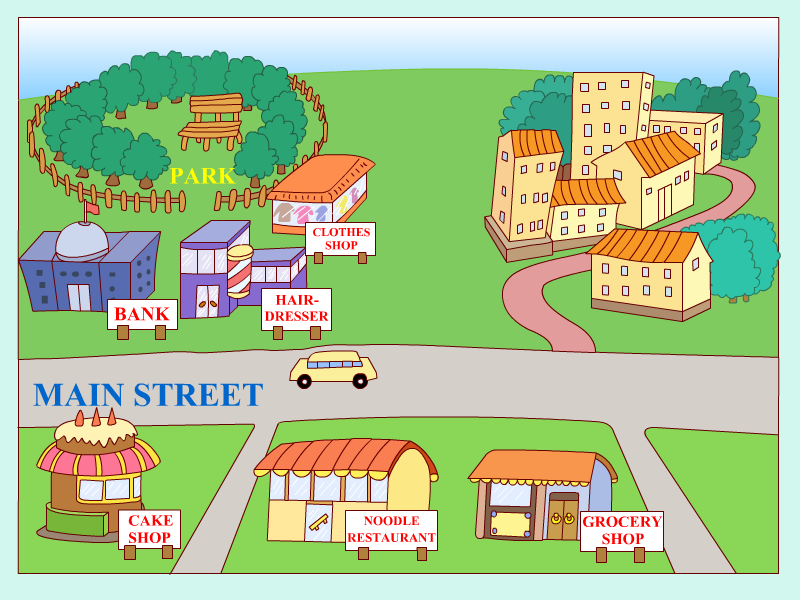 >>Practice
Let’s chant
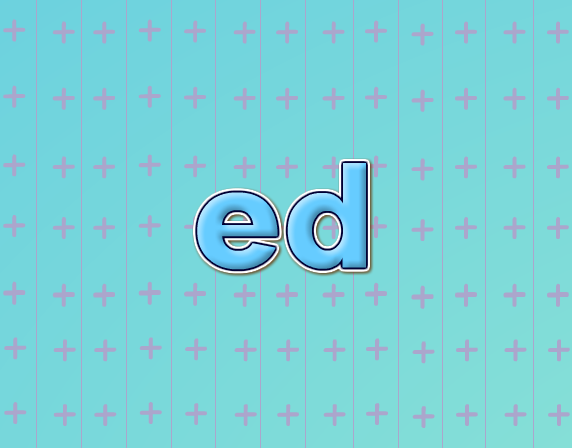 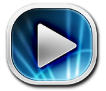 >>Summary
There is ... in front of/behind/beside/between/
across/near …
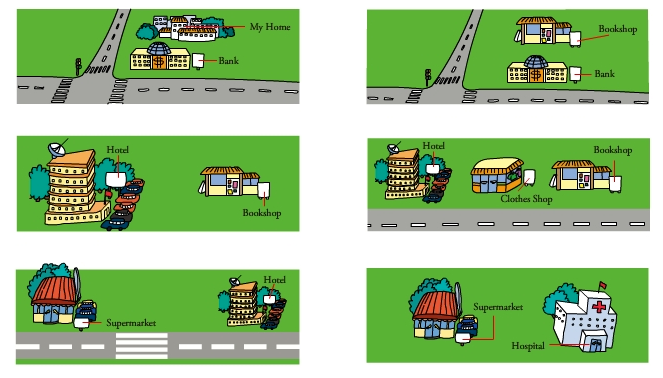 >>Homework
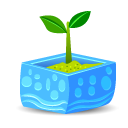 1.跟读本课音频，按照正确的语音、语调大声朗读三遍。2.在四线三格中正确抄写本课的新单词，不少于5遍。
3.预习 Lesson 9。
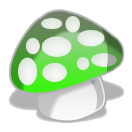